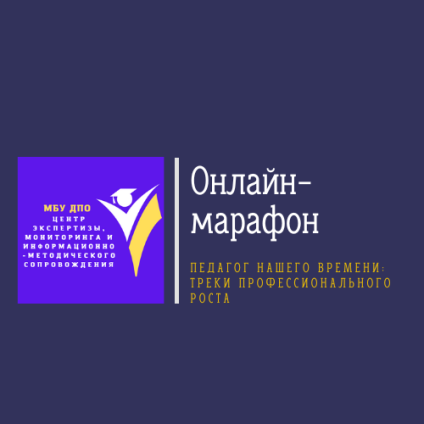 Система мотивации и поощрения наставников
14 декабря 2023 года
Е.А. Клёсова, инженер-программист, методист
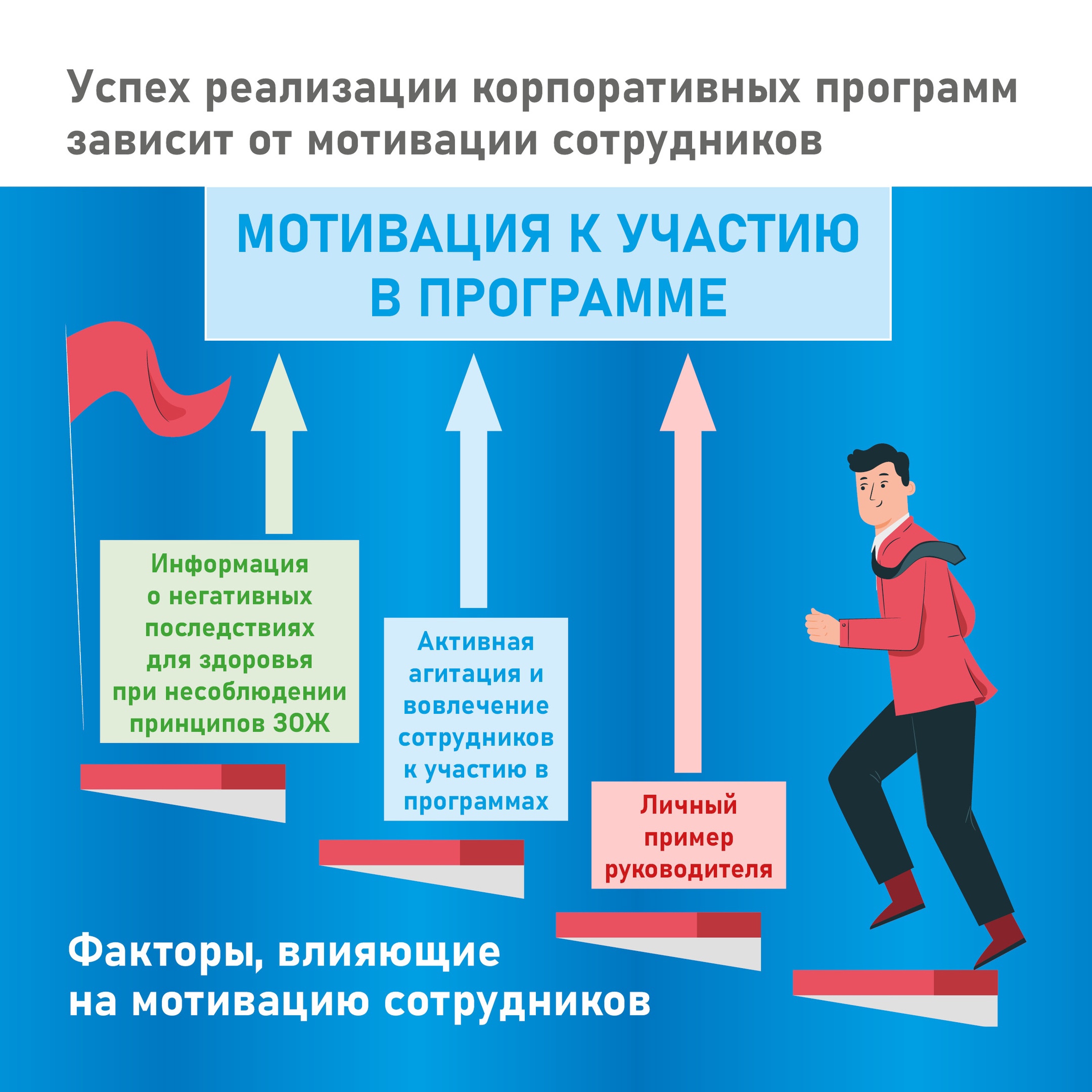 создание среды, в которой наставничество воспринимается как почетная миссия
поддержка системы наставничества на общественном, муниципальном и государственном уровнях;
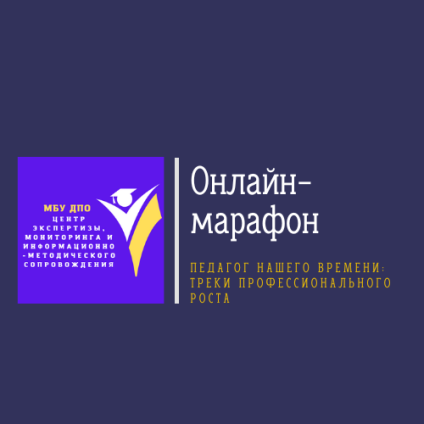 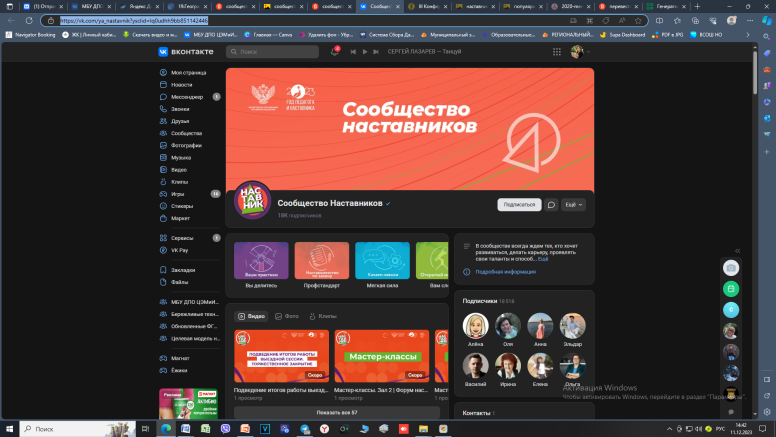 организация сообществ для наставников
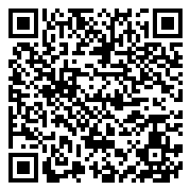 поддержка системы наставничества через СМИ
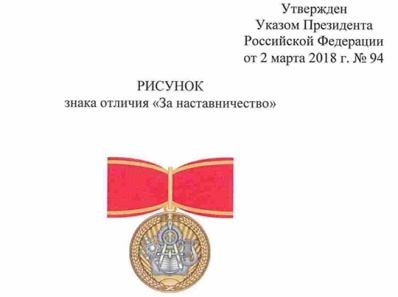 использование разнообразных корпоративных знаков отличия
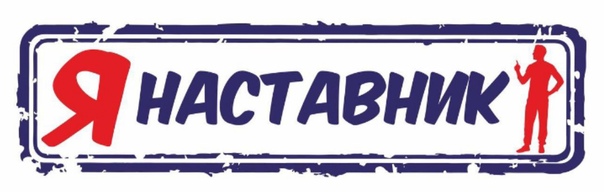 проведение конкурсов профессионального мастерства
организация и проведение фестивалей, форумов, конференций наставников
Межрегиональный конкурс «Наставник года»;
Городской конкурс «Искусство быть в профессии» - номинация Наставник года
Всероссийский форум наставников – 2023
III Конференция Яндекс Учебника Наставничество в современной школе
Нематериальные (моральные) формы поощрений наставников
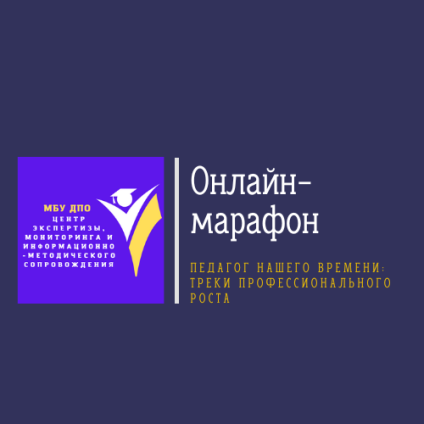 почетные грамоты; 
почетное звание «Лучший наставник»; 
нагрудный знак наставника; 
благодарственные письма родителям наставников из числа обучающихся;
размещение фотографий лучших наставников на Доске почета образовательной организации, организации (предприятия), предоставляющих наставника для участия в программе; 
предоставление наставникам возможности принимать участие в формировании предложений, касающихся развития организации, рекомендации при трудоустройстве; 
образовательное стимулирование (привлечение к участию в образовательных программах, семинарах, тренингах и иных мероприятиях подобного рода);
получение дополнительных дней к отпуску; 
расширенная медицинская страховка; 
иные льготы и преимущества, предусмотренные в организации, в которой работает наставник.
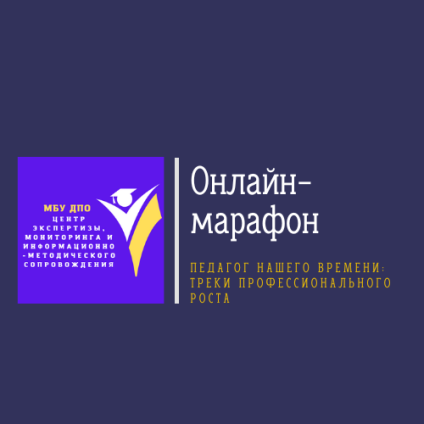 Материальные формы поощрений наставников
Премии
Надбавка к заработной плате
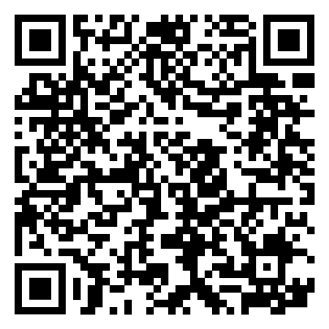 Образец локального акта о материальном стимулировании учителей-наставников
Раздел  ЦМН сайта МБУ ДПО ЦЭМиИМС
«Методическая копилка»
Контактная информация
Муниципальный наставнический центр проводит индивидуальные и групповые консультации кураторов ЦМН  по вопросам реализации программы наставничества
Консультации: 
каждый вторник с 15:00 до 16:00
Информационное сопровождение по вопросам реализации программы наставничества
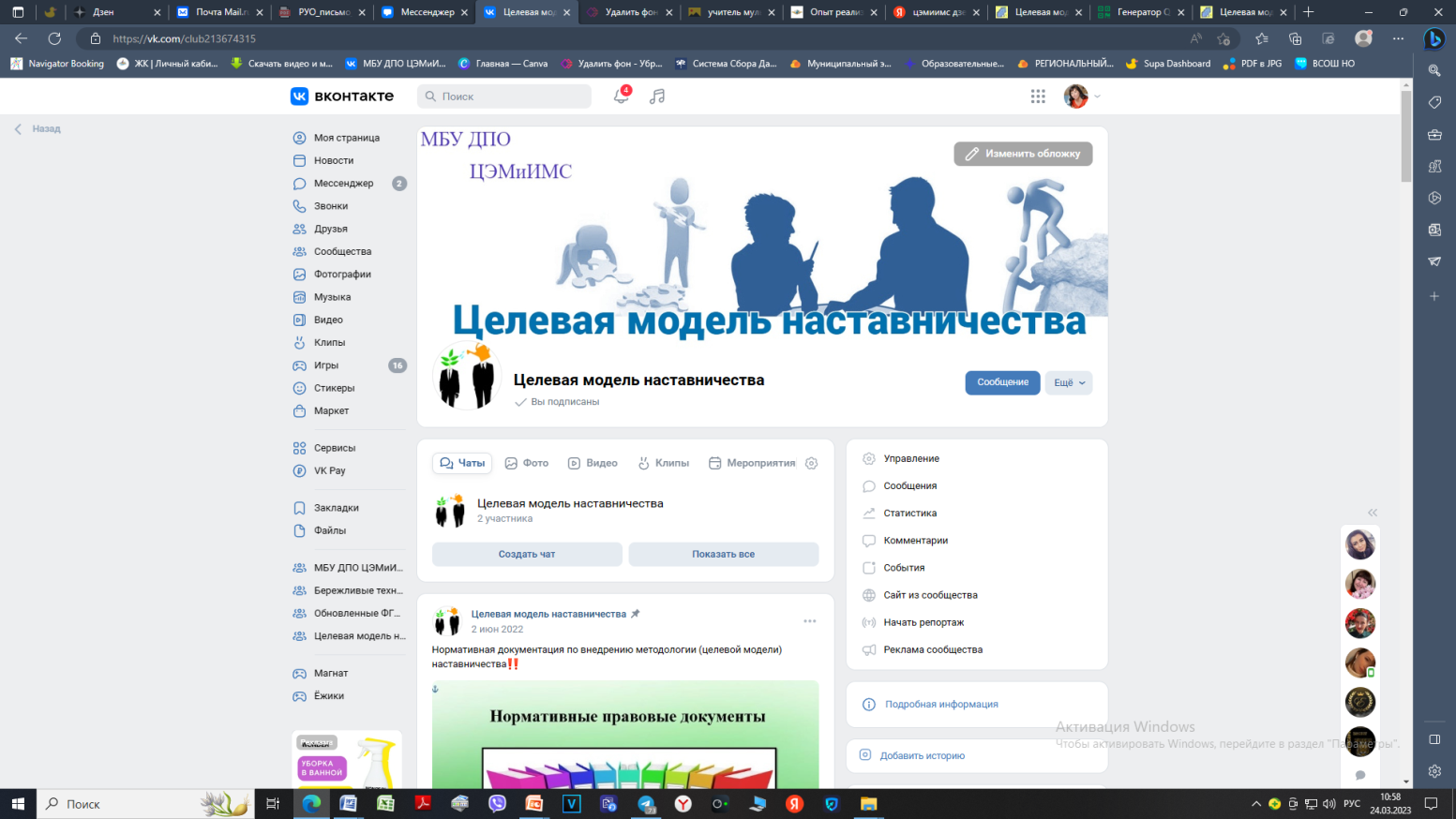 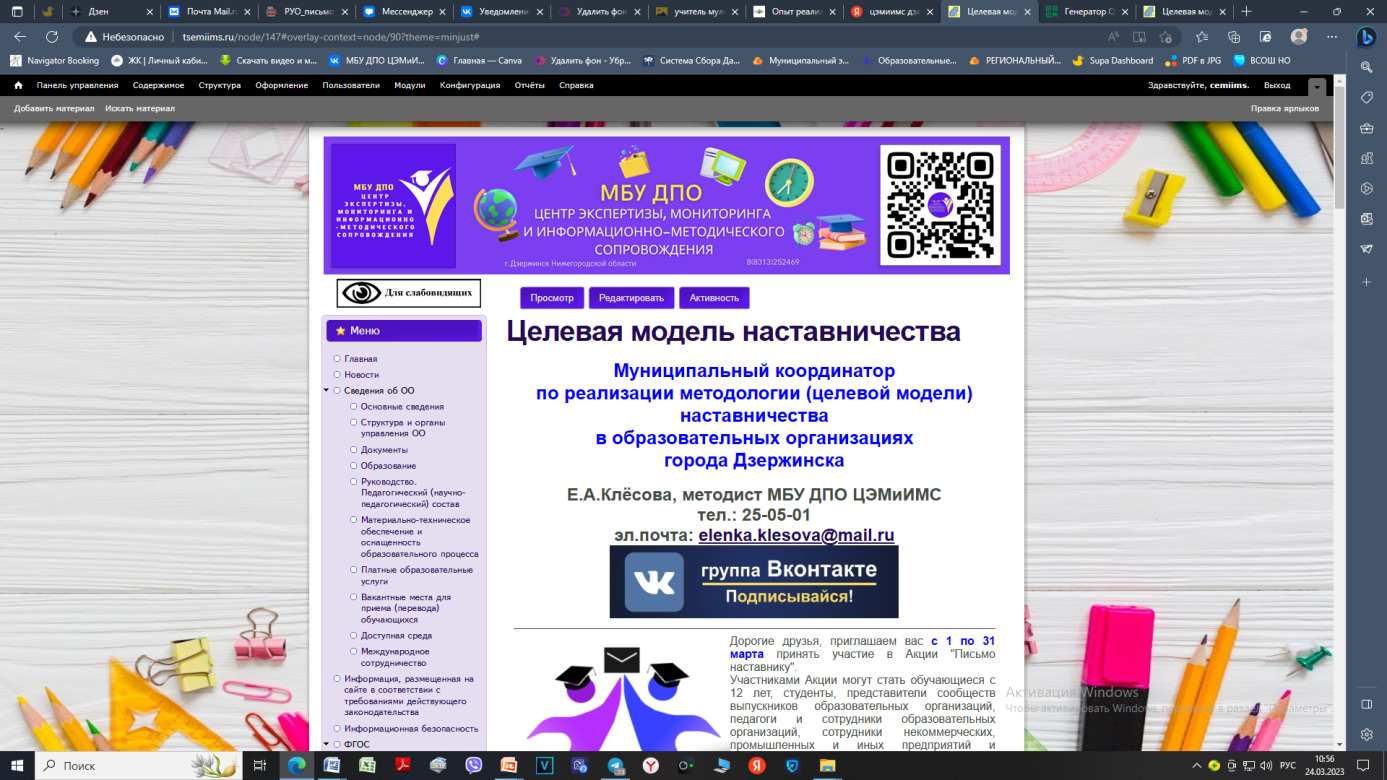 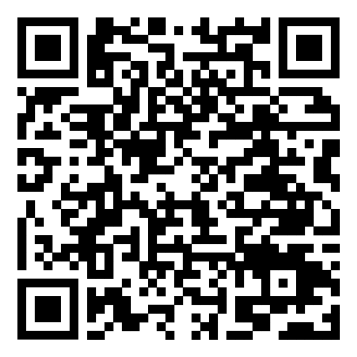 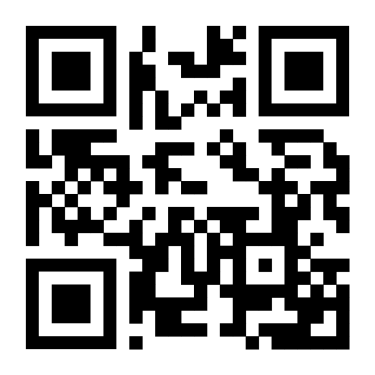 Проведение серии вебинаров по направлению «Организация методического сопровождения образовательной деятельности»
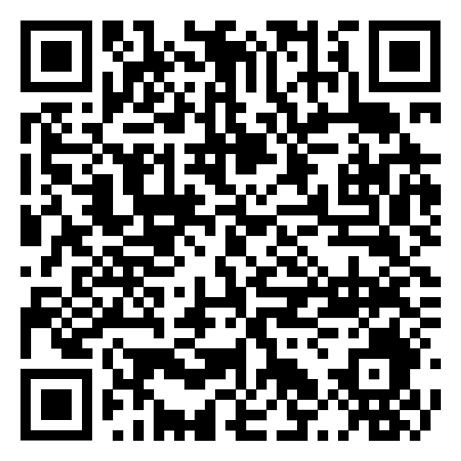